Психология ғылымы
Дәріскер: Лиясова А.
Психология — адамның жеке бірлік ретіндегі психикасын, өзінің сан−алуан сезім, аффективтік, интеллектуалды, басқа да туа біткен функцияларымен бірге сыртқы ортамен өзара әрекетін зерттейтін ғылым, кей-кезде адам мінез-құлығын зерттеу деп те анықталады. Қыруар тараулары теориялық және практикалық бағыттарды қарастырады, қолданбалы бағыттары да сан алуан: терапевттік, қоғамдық, кәсіпкерлік, кей жағдайда саясаттық және теологиялық. Психологияның негізгі мақсаты — психиканы cубьективттік структураның, сыртқы ортаны байымдаумен, елестетумен жұптасқан айырықша іс-әрекеттің негізі ретінде зерттеу. 1879 жылы "психологияның атасы" болып танылған Вильхельм Вундт (1832-1920) Германияның Лейпциг Университетінде психологиялық зерттеу зертханасын ашты.
1890 жылдары Аустрия дәрігері, невролог, тәжірибелік психологияда бейресми білімі бар Зигмунд Фрейд психотерапияның жаңа әдісі — психоанализді дамытты. Фрейдтың ақыл-ой жөніндегі түсініктері интрепретативттік және интроспективттік әдістемелерге кең шамада негізделген, ақыл-ой дерттілігін шешу мен психопатология үстінде жинақталған. Фрейдтың теориялары кең тараған, оның себебтерінің үлкен бірі — теориялардың сексуалдылық және жаншу психологиялық дамудың негізгі аспектілері ретінде қарастыру сияқты мәселесін қозғау. Бұл сол кездің аттеріс мәселері болып саналған, ал Фрейд болса олардың оқымысты қоғам ішінде кеңінен қарастырылуына жол ашқан. Фрейд теориялары жалпы психология теорияларына ықпалы зор
Психикалық құбылыстар үшке бөлінеді;1. Психикалық процестер дегеніміз - сыртќы дүние заттары мен құбылыстарының   мидағы түрлі бейнелері.2. Психикалық ерекшеліктер дегеніміз- бір адамды екінші адамнан ажырытуѓа нгегіз болатын ењ мањызды, ењ тұрлаулы ерекшеліктер.  3. Психикалық күй дегеніміз- адамның түрлі көңіл күйінің тұрақты компоненттері.
Қазіргі кезде психология ғылымы — көптеген салалар мен тармақтарға бөлініп, ілгері дамып отырған өрісі кең ғылыми тән.  I. Тәлім-тәрбие (педагогикадық) психологиясы. II. Жас кезеңдерінің психологнясы  III. Арнаулы психология. IV. Еңбек психологиясы  V. Медициналык психология  VI. Әскери психологияның  VIІ. Әлеуметтік-психология  VIII. Спорт психологиясы IX. Сауда психологиясы X. Ғылыми-шығармашылық (творчество) психологиясы XI. Көркемөнер, әдебиет пен шығармашылыққа қатысты психология. XII. Салыстырмалы психология XIII. Заң психологиясы
Іс-әрекет – адамның қоршаған ортаға деген белсенді қатынасының бір формасы немесе қоршаған орта мен субъектінің  өзара қатынасының динамаикалық жүйесі. 	Тірі материяның өлі материядан, жоғары формалардың төмен формалардан айырмашылығы – белсенділікте. Адамның белсенділігі өте көп қырлы. Жануарға тән түрлі формаларға қоса, адамда белсенділіктің ерекше формасы – іс-әрекетті айтуымызға болады. Іс-әрекетті адам белсенділігінің ерекше түрі ретінде анықтауға болады: ол мәдениеттің материалды және рухани дүниесін құрайды, өзінің қабілеттерін дамытады және адам қолмен сана арқасында құрал жасап, оны іс-әрекетті қолданылуы – жануар белсендігінен әрекеті продуктивті, өнімді сипатқа ие. Жануар белсенділігінен тағы бір айырмашылығы: егер жануар белсенділігі тек биялогиялық қажеттіліктерден туса, адам іс-әрекетіне өнер, танымдық қажеттіктер түрткі болады. Сонымен қатар адам іс-әрекетінің формалары жануарларға тән емес, күрделі қимылдық үйренулер мен дағдылар мен байланысты. Мәселен, баланы кішкентайынан бастап түрмыстық заттарды қолдануға (қасық, пышақ, орындық, сабын) үйретеді. Соның нәтижесінде жануар белсенділігінен өзгеше заттық іс-әрекет пайда болады.
Іс - әрекет тек бірғана мотив үшін іске аспайтынын айта кету керек. Кез келген ерекше іс-әрекет мотивтердің жиынтығына негізделуі мүмкін. Мотивтердің бірі әрдайым жетекші, ал екіншісі тұрлаусыз болады. Осы тұрлаусыз мотивтер ынталандыдру-мотиві болып келеді.  Мотивтер мақсаттың қалыптасуымен әрекеттерді туғызады. Біз атап кеткендей, мақсат әрқашанда саналы болады, ал мотивтің өзін екі үлкен классқа бөлуге болады: іс - әрекеттің саналы және санасыз мотивтері. Мысалы: саналы мотивтерге өмір мақсаттарын жатқызуға болады. Бұл мақсат –мотивтер. Мұндай мотивтердің болуы үлкен адамдардың көпшілігіне тән. келесі класқа мотивтердің көпшілгі жатады. Белгілі жасқа дейін кез келген мотивтер санасыз болып келуін айта кету керек.
Іс - әрекет теориясында эмоциялар іс-әрекет нәтижесінің мотивке деген қатынасын бейнесі ретінде сипаттайды. Мотив жағынан алғанда іс-әрекетсәтті өтіп жатса, оң эмоциялар пайда болады, ал егер сәтсіз өтіп жатса, теріс эмоциялар болады. Адам күйін басқаратын эмоциялар туралы А.Н.Леонтев ғана зерттеп қоймай, сонымен қатар бұл туралы Э.Фрейд, У.Кэннон, у.Джеміс, Г.Ланге тәрізді ғалымдар жазған.
Ішкі іс-әрекет екі негізгі қасиеттермен сипаталады:          Біріншіден: ішкі іс-әрекет құрлымы сыртқы іс-әрекет құрлымымен бірдей. Олардың айырмашылығы тек - өту формасында. Ішкі іс-әрекет пен сыртқы іс-әрекет арасындағы айырмалық ішкі іс-әрекет қимылдары шынайы заттармен емес, олардың бейнелерімен жүзеге асады.Екіншіден: ішкі іс-әрекет сыртқыдан интериоризация процесіжолымен пайда болады. 	Іс-әрекет теориясының авторлары ішкі іс-әрекет арқылы сана проблемасы мен психикалық процесттердің талдауы деген мәселелерге тоқталады. Іс-әрекет теориясы авторларының ойы бойынша, психикалық процестердің талдауы деген мәселерге тоқталады. Іс-әрекет теориясы авторлардың ойы бойынша психикалық процестерді іс-әрекет позициясынан талдауға болады, өйткені кез-келген психикалық процесс белгілі мақсатпен жүзеге асып, өзінің операциялық-техникасы болады.
Қортынды ретінде іс-әрекеттің психологиялық тоериясының әдіснамалық маңызына тоқтала кетейік. Кеңес психологтарының ғылыми жұмыстары мен зерттеулерінің көпшілгі іс-әрекеттік ыңғай принципіне негізделеді. Мұнда адамның психологиялық ерекшеліктерін ескере отырып, адам іс-әрекетінің психикалық аспектілері немесе іс-әрекеттің заңдылықтары зерттеледі.
Тұлға психологиясыЖеке адам - индивид, субъект, тұлға, даралық ұғымдарының бірлігінен тұрады.  Индивид - адамның белгілі текке қатысы (адам тегі - гомосапенс), сол тектің табиғи, өзіндік қасиеттерін іске асырушы.  Субъект – белсенді, біртұтас адам.  Тұлға – табиғи жағынан әлеуметтік, әлеқайда тұрақты, жүре пайда болатын мотивациялық қажеттілік, қатынастар жүйесін құрайтын күрделі психологиялық құрылым, әлеуметтік қасиеттердің жиыны.  Даралық – қайталанбас, басқа адамдарға ұқсамайтын қырларымен сипатталатын адам.  Адамның онтогенетикалық уақыты:  - Жаңа туған нәресте – индивид;  - Материалды негізде сана қалыптасады, адам субъектке айналады;  - Сана негізінде өзіндік сана, тұлға өзегі қалыптасады;  - Даму барысында адам даралықты иеленеді.
Тұлға құрылымын қарастырғанда оған қабілеттерді, темпераментті, мінезді, мотивацияны және әлеуметтік нұсқауларды енгізіеді:	Қабілеттер дегеніміз – бұл түрлі іс-әрекеттердегі табыстарын анықтаушы адамның жеке басының тұрақты қасиеттері. Темперамент – адамның психикалық процестерінің динамикалық сипаттамасы. Мінезде бір адамның қатынасын басқы адамдарға қатынасын анықтайтын қасиеттер бар. Мотивация дегеніміз - әрекет етуге ынтаның жиынтығы болса, әлеуметтік нұсқаулар – адамның наным-сенімдері.
Әлеуметтену және тұлғаның қалыптасу процестері арнайы әлеуметтік институттар шебінде, мысалы, мектепте және түрлі формалды емес бірлестіктерде жүзеге асырылады. Тұлға әлеуметтенуінің маңызды иниституттарының бірі – жанұя. Отбасында, жақын адамдарының арасында адам негіздері қаланады. Адамның тұлға негіздері 3жасқа дейін қаланады деген түсінікті кездестіруге болады. Бұл жас кезеңінде адамның психикалық процестері ғана дамып қоймай, ол өмірінің соңына дейін бойында сақталатын алғашқы тәжірбие мен өзін-өзі ұстауы тәрбиесін алады.	Тұлға дамуы теориясының негізгі мәселелерінің бірі – тұлғаның өзін-өзі өзектендіруі (самоактуалиизация). Ересек тұлға өзін-өзі дамытуы тиісті деп саналады. Өзін-өзі дамыту және өзін-өзі өзектендіру идеясы адам туралы қазіргі заман концеппциялары үшін маңызды болып табылады. Мысалы, ол гуманистік психологияда және акмеологияда басты орын болып табылады
Психологияда тұлға ұғымы көпмәнге ие, себебі тұлға көріністері әр-түрлі, ол қарама-қарсы, не құпия мінез-қылықтар арқылы байқалуы ықтимал.  И.С.Кон: Тұлға – нақты бір индивидті іс-әрекет субъектісі деп білдіреді, және қандай да бір әлеуметтік қасиеттердің, қарым-қатынастың еңбек арқылы дамыған қасиеті ретінде көрінеді.  Немов – тұлға кто? (қасиеттер жиыны) ма, әлде что (индивид) ма?  А.Н.Леонтьев: Тұлға индивидтің қарым-қатынас кезінде иеленген ерекше қасиеттері.  А.Орлов: Тұлға – субъектінің мотивациялық қатынастарының жүйесі, әрбір адам белгілі бір тұлғалық құрылымдардан біртұтас қасиеттерді жинақтайды.  Егер тұлға анықтамаларын жинақтап, саралайтын болсақ, онда ол индивидтің ортаға байланысты жетілген барлық қасиетттерінің жиынтығы.  Тұлға дегеніміз, қоғамда белгілі орыны бар, белгілі қоғамдық қызмет атқаратын саналы индивид. Тұлға индивидке қарағанда жас, себебі, адам индивид болып туады, ал тұлға болып қалыптасады.
Психологиядағы танымдық процестер.Түйсік. Түйсік – қоршаған орта заттары мен құбылыстарының жеке қасиеттерін бейнелейтін қарапайым процесс. Басқа сөзбен айтқанда, адам қоршаған ортаның барлығын түйсінеді.Түйсік пен қабылдау бір-бірімен өте тығыз байланысты. Кез-келген түйсінуді қабылдауға, бүтіндей қабылдауға дейін жеткізуге болады.  Сезім мүшелерінің жұмысы кезінде пайда болатын түйсінудің әр түрлілігіне қарамастан, олардың құрылуы мен қалыптасуында бірқатар ортақ белгілерді табуға болады. Жалпы анализаторлар ағза ішінде және одан тыс жүретін құбылыстар туралы ақпараттарды қабылдау және талдауды жүзеге асыратын орталық және шеткі жүйке жүйесінің өзара әрекеттесіп қалыптасуының жиынтығын құрайды деп айтуға болады
Ч. Шерингтонның түйсікті жіктеуі де танымал, ол келесі түрлерге бөледі:
Экстероцептивті түйсіну дененің сыртқы бетінде орналасқан рецепторларға сыртқы тітіркендіргіштердің әсер ету кезінде пайда болады;
Проприоцептивті (кинестетикалық) түйсіну бұлшықет, буындарда, сіңірлерде орналасқан рецепторлардың көмегімен дене бөліктерінің қозғалысын бейнелейді;
Интероцептивті түйсіну арнайы рецепторлардың көмегімен ағзадағы алмасу процесін бейнелеу кезінде пайда болады
Анализатор – түйсіктің органикалық негізін құрайтын күрделі нейрофизиологиялық жүйе. Ол өзіне рецепторларды, ми мен рецепторларды байланыстырушы жүйке жолдарын және жүйке импульстарын өңдейтін арнайы бөлімдерді қосады. Анализаторлардың жалпы қасиеттері:адекватты тітіркендіргіштерге өте жоғары сезгіштік. Сезгіштіктің сандық шегі табалдырықтық қарқындылық болып табылады, яғни, тітіркендіргіштің төменгі қарқындылығы түйсінуді тудыратын әсер ету;дифференциалды сезгіштіктің болуы, (әр түрлілігі, айырмашылығы, контрастылығы) яғни, тітіркендіргіштер арасындағы интенсивтілік бойынша айырмашылықты ажырату қабілеті;бейімделу – тітіркендіргіштер қарқындылығына өз сезгіштік деңгейін икемдеудегі анализаторлардың қабілеті;анализаторлардың жаттығуы – сенсорлық іс-әрекеттің әсерінен бейімделу процестерін жылдамдату сезгіштігінің артуы;тітіркендіргіштер әрекеті аяқталғаннан кейін де біраз уақыт түйсінуді сақтауға анализаторлардың қабілеттілігі. Мұндай түйсінудің “инерциясы” бірізді образдар ретінде түсіндіріледі;анализаторлардың үнемі өзара әрекеттесуі және қалыпты қалыптасу жағдайы.
И.П.Павлов бойынша анализатор – бұл тітіркендіргіштерді қабылдау,өңдеу және оларға жауап  қайтаруға қатысатын афференттік және эфференттік жүйке жолдарының  жиынтығы. Анализатор үш бөлімнен тұрады:
1.Перифериялық бөлім (рецептор) – сыртқы энергияны жүйке процесіне айналдыратын арнайы трансформатор;
2.Афференттік (орталыққа бағытталған) және эфееренттік(орталыққа шығатын) жүйке талшықтары немесе өткізгіш жолдар;                                     
3.Анализатордың мидағы қабықасты және қабықты бөлімдері;
В.Вундтың энергетикалық жіктеуі.1898 ж В.Вунд рецепторлардың адекватты тітіркендіргіштердің энергиясына тәуелділік классификациясын ұсынды. Ол механикалық,химиялық және жарықты сезгіштікті  қабылдауға арналған рецепторлардың келесі үш типін бөліп шығарды:                                 1)механорецепторлар тканьдердің деформациясының, жиырылуының немесе жылжуының механикалық  энергиясын қабылдайды. Олар бүкіл дененің бетінде және ішінде орналасқан: теріде,бұлшық етте,сіңірлерде,тамыр қабырғаларында т.б.                                                                                             2)хеморецепторлар – рецепторлардың анағұрлым ежелгі тобы. Химиялық заттарға сезгіштік бірклеткалық организмдерде де болады. Жоғары дамыған сезгіштік  насекомдардың хеморецепциясына тән.                                                   3)фоторецепторлар – жарықтық энергияны қабылдайды. Жарықтық тітіркендіргіштерде сезгіштік филогенез де прогрессивті түрде дамыған. Оның эволюциясы – көру мүшесі көздің өзгеруімен байланысты.
Қабылдауды кез-келген басқа психикалық феномен сияқты процесс ретінде де, нәтиже ретінде де қарастыруға болады. Қабылдау жеке қасиеттерді бейнелейтін түйсікке қарағанда, қоршаған орта заттары мен құбылыстарын тұтастай бейнелеп, шындықтың интегралды бейнесін құрады.Қабылдау қорытындысы – субъектінің сезім мүшелеріне тітіркендіргіштердің тікелей әсер етуінен пайда болатын қоршаған әлемнің интегралды, тұтас бейнесі. Заттардың, нақты құбылыстар немесе процестердің қасиеті ретінде қабылданбайтын түйсіктен айырмашылығы, қабылдау бізді қоршаған әлемдегі заттардың түрі ретінде рәсімделетін субъективті қатыстылық ретінде жүреді. Сонымен қатар, біз иллюзиямен жұмыс істегенде немесе қабылданатын қасиет салыстырмалы қарапайым болғанда, ол қарапайым түйсінуді шақырады (бұл жағдайда түйсік қандай да бір құбылысқа немесе обьектіге қатысты болып, олармен ассоциацияланады).
Қабылдаудың физиологиялық негізі П.К.Анохин бойынша – функционалдық жүйе жұмысына бірігетін көптеген психофизиологиялық  жүйелердің үйлесімді жұмысы. Оған шартты рефлекторлық байланыстарды  қалыптастыру схемасы да кіреді.                                                                    Қабылдауда түйсік тәрізді  рефлекторлық физиологиялық процесс. И.П.Павловтың   көрсетуі бойынша,қабылдаудың негізіне  рецепторларға қоршаған дүние  заттары мен құбылыстарының әсер етуі нәтижесінде үлкен ми сыңарларының  қабығында пайда болатын уақытша жүйке байланыстары,яғни шартты рефлекстер жатады. Түйсіктермен салыстырғанда қабылдау ми қабығының  күрделі аналитикалық-синтетеикалық іс-әрекетінің ең жоғарғы формасы.  Қабылдаудың негізінде екі түрлі жүйкелік байланыстар жатады: бір анализатордың шегінде қалыптасатын байланыстар және анализатораралық байланыстар. Біріншісі, организмге бір модалдылықтағы  комплекстік  тітіркендіргіштің әсер ету нәтижесінде пайда болады.  Мұндай тітіркендіргіш  ретінде белгілі бір әуенді алып қарастыруға болады. Оның өзі есту  анализаторына  әр түрлі жеке дыбыстардың ерекше үйлесімі ретінде әсер етеді. Осының нәтижесінде үлкен ми сыңарлары қабығында интеграция мен күрделі синтез процесі жүреді.        Байланыстың екінші түрі – әр түрлі анализаторлардың  шегінде  пада болатын  байланыстар.
Қабылдаудың тұтастылығы  деп объетінің  кейбір қабылданатын элементтерінің жиынтығын сенсорлық түрде және ойша тұтас бейне күйіне  толықтыруды айтады. Қабылдаудың объектісі кейбір жеке қасиеттерден ,жеке бөліктерден тұрғанымен ,біз оларды бүтіндей,тұтастай  қабылдаймыз. Қабылдаудың нәтижесінде  қалыптасатын тұтас бейне түйсіну түрінде  алынатын заттың жеке қасиеттері мен сапалары жөніндегі  білімдерді жалпылау негізінде құрылады.Қабылдаудың құрылымдылығы  қабылдаудың тұтастылығымен тығыз байланысты. Біз белгілі бір объектіні  жеке элементтермен емес,тұтас құрылым ретінде қабылдаймыз. Мыслы,музыканы қабылдағанда ,біз оны жеке ноталар  бойынша емес,тұтас әуен ретінде қабылдап,қайта жаңғырта аламыз.                                                                                                           Қабылдауың заттылығы – қабылдаудың көрнекі бейнесін сыртқы дүние нің белгілі бір  заттарына жатқызу. Бұл объективация лық қасиет болмаса қабылдау өзінің  бағдарлаушы және реттеуші қызметін атқара алмайды. Қабылдаудың заттылығының дамуында адамның практикалық іс-әрекеті  маңызды рөл атқарады.                                                                    Қабылдаудың мағыналылығы. Бұл ерекшелікте  қабылдаудың түйсіктерден негізгі айырмашылығы жақсы көрінеді. Объектілердің мазмұнын жақсылап түсінбейінше,оларды белгілі  тұжырымдар мен сөз арқылы атамайынша,олар толық қабылданбайды. Егер объектінің  аты сөзбен берілсе,ол қандай нәрсе болса да,оңай және тез қабылданады.                       Қабылдаудың тұрақтылығы немесе константтылығы деп сыртқы жағдайдың  өзгеруіне қарамастан,заттардың мөлшері,формасы,түсі, және т.б. қасиеттерінің салыстырмалы бір қалыпты болып қабылдануын айтады.
Апперцепция. Қабылдаудың адамның жалпы психикалық тұрмысы мен өткен тәжірибесінің мазмұнына байланыстылығын апперцепция дейді. Бұл адамға қабылданатын заттар немесе құбылыстар таныс болып,оның бұрынғы тәжірибесінде  кездескен болса,онда адам оларды дұрысырақ қабылдайды.  Енді қабылдаудың түрлеріне келетін болсақ – қабылдаудың түйсіктер сияқты негізгі агализаторға байланысты классификациясы бар. Әдетте,қабылдау процесі өзара әрекеттесетін  анализаторлар негізінде жүзеге асады. Қозғалыстық қабылдаулар белгілі бір дәрежеде қабылдаулардың барлық түрлеріне қатысады. Мысалы,сипап сезу қабылдауында тактилдік және кинестезиялық анализаторлар қатысады. Қабылдаудың әр түрі таза күйде  сирек кездеседі. Олар көбінесе комбинацияланып қабылдаудың күрделі түрлерін құрайды.     Қабылдаудың келесі жіктелуінде  материяның тіршілік  етуінің белгілі бір формалары – кеңістік, уақыт, қозғалыс негізінде алынады. Кеңістікті қабылдау: заттардың формасын, көлемін, тереңдігін және алыстығын,бағытын  қабылдау.  Кеңістікті қабылдау адамның ортамен өзара әрекеттесуінде  үлкен рөл атқарады және адамның сонда бағдарлауының қажетті шарты болып табылады. Кеңістікті қабылдау кеңістіктің объективті көрінісінің бейнеленуі болып табылады және объектердің формасын,көлемін және өзара орналасуын,олардың рельефін,қашықтығын және олардың бағытын қабылдаудан тұрады.                                                                                       Заттардың көлемі мен түрін қабылдау. Заттардың көлемі мен түрін қабылдауда  олардың көздің тор қабығында  бейнеленуінің  үлкен маңызы бар. Үлкен заттарға үлкен кескін,кіші заттарға кіші кескін сәйкес келеді. Адамның көз құрылысының ерекшелігіне байланысты  алыста орналасқан зат көлемі жағынан бірдей болғанымен,жақын қашықтықтағы  затқа қарағанда,кіші болып бейнеленеді. Заттардың көлемі мен түрін қабылдау  көру,сипап сезу және бұлшық еттік-қимылдық түйсіктердің күрделі үйлесімі негізінде жүзеге асады.
Заттардың аумақтылығы мен қашықтығын қабылдау. Заттардың аумақтылығын немесе тереңдігін қабылдауда бинокулярлық көру(немесе екі көзбен көре қабылдау)негізгі рөл атқарады. Монокулярлық көру (бір көзбен қарау) қашықтықты белгілі бір шек маңында ғана дұрыс анықтай алады.  Егер шамалы қашықтықта керулі тұрған жіңішке жіпке бір көзбен қарасақ,жоғарыдан тасталған  кішкентай шардың  оның алдынан немесе артынан өткенін айыру қиын. Тереңдікті қабылдауда көз бұлшық еттерінің  жиырылуы мен жазылуынан пайда болатын бұлшық еттік –қозғалыстық түйсіктердің  маңызы аз емес.                                                      Уақытты қабылдау. Уақытты қабылдау –бұл құбылыстар мен оқиғалардың ұзақтығы мен тізбегін бейнелендіру. И.П.Павлов пен оның ізбасарлары тәжірибе  жүзінде дәлелдеген адамдарда үнемі жасалынып отыратын уақытқа деген шартты  рефлекстер  уақытты  қабылдау процесінің  физиологиялық негізі  болып табылады. Уақыттық аралықтар адам организмінде  болатын ырғақты  процестермен  анықталады. Уақытты дәл ,тікелей қабылдауға  көнетін тек қысқа  мерзімді интервалдар ғана. Уақыттың  қабылдану ұзақтығы  адам іс-әрекетінің  мазмұнына  тәуелді. Қызықты ,маңызды істерге  толы уақыт зымырап тез өтеді. Адам уақытты қабылдаудағы субъективтіліктен  практикалық іс-әрекет  пен тәжірибесі негізінде арыла алады. Қозғалысты қабылдау – бұл объектілердің  кеістіктегі орны мен қалпының өзгерісін бейнелеу. Қозғалысты қабылдау өмірлік маңызға ие. Қозғалысқа  көру жүйесінің перифериялық бөлімі сезімтал келеді. Объект  табылғанда,көру аумағының  орталығына  ауысады,осы жерде бұл объектіні  ажырату мен тану жүзеге асады.Заттың қозғалысын қабылдау , негізінен,оның қандай да бір фонда  орын ауыстырып немесе жылжи отырып , көз торының түрлі клеткаларының  кезекті қозуын тудырады. Қозғалысты қабылдауда көру және кинестезиялық анализаторлары  негізгі рөл атқарады.
Ес - бұл бейнелеудің интегралды іздік формасы. Ол кез-келген психикалық процестің негізінде жатыр. Ес психикалық өмірді ұйымдастырудың негізгі формасының бірі болып табылады. Есті танымдық процестердің ядросы деп атайды.Шығуы бойынша естің екі түрін ажыратады: генетикалық (тұқым қуалайтын) және өмір кезіндегі ес. Өмір кезіндегі еске қозғалыс, образдық (көру, есту, кинестетикалық және т.б.), эмоционалды, символикалық (сөздік, логикалық) және еріктік ес кіреді.Ақпаратты сақтау ұзақтығы бойынша естің келесі деңгейлерін ажыратыды:1) Кенеттік ес сезу мүшелерінің инерциялығымен байланысты. Бұл ес ерікті басқаруына келмейді. Кенеттік есте бейне константты емес - бұл қабылдау бейнесі емес, түйсік бейнесі. Кенеттік ес әлемнің бірегейлі қабылдауын қамтамасыз етеді;2) Қысқа мерзімдік ес. Бұл жерде зейіні аударылған ақпарат сақталынады. Ақпарат өзгерілмейтін күйінде қалмайды, ол өңделеді және интерпретацияланады. Қысқа мерзімді ес үшін қайталау мен символизация арқылы ерікті басқару мүмкіншілігі бар. Қысқа мерзімді ес көлемі – 7±2;3) Аралық (буферлік) ес – қысқа мерзімді ес пен ұзақ мерзімді ес арасындағы аралық инстанция болып табылады. Бұл жерде ақпарат ұзақ мерзімді еске аудару мүмкіндігі келгенше сақталынады. Буферлік ес тазалануы мен күн бойы жиналған ақпартты категоризациялау ұйқы кезінде іске асады;4) Ұзақ мерзімді ес ақпаратты сақтау көлемі мен уақыты бойынша шектелмелген. Бірақ ақпарат кейде дер кезінде шығарып алынбауы мүмкін. Ақпараттың қол жетімділігі сақтау ұйымдастыруымен анықталады. Ұзақ мерзімді есте ақпарат сақтаудың екі типі бар: ақпаратқа ерікті рұқсат (ақпарат үзіліссіз түрленеді) және ерікті рұқсатсыз (ақпарат айнымас күйінде сақталынады).
Естуралы көптеген теориялар бар. Ол ес құбылысын әр түрлі жағынан қарастырған әрі түсіндірген.Солардың ішінде алғашқы рет Аристотель ұсынған,бірақ өзінің көкейкестілігін осы күйге дейін жоғалтпаған асоциациялық  теория бар. Аристотель біздің естеріміздің бір-бірімен байланысуына  мүмкіндік беретін принциптерді табуға тырысқан. Артынан психологияда «ассоциация принипі» деп аталған бұл принциптер мыналар: 1)Іргелес    ассоциациялар. 2)Ұқсас ассоциациялар. 3)Контрастық ассоциациялар.                                                                                                     ХІХ ғ 80-жылдарына қарай  неміс психологы Г.Эббингауз ойлау іс-әрекетінен тәуелсіз «таза» естің заңдарын зерттеуге болатын әдісті ұсынды. Ол мағынасыз буындарды жаттау әдісі.
Ал ХІХ ғ  аяғында ассоциацияның орнына гештальттеория келді. Бұл теорияны жақтаушылар пікірінше, ес процестері гештальт қалыптасуымен анықталады. «Гештальт» сөзі «тұтастық», «құрылым», «жүйе» деген мағынаны береді. Гештальтпсихология тұрғысынан есте сақтау мен қайта жаңғыртудың динамикасы былай жүреді. Адам үшін сол мезетте өзекті болатын кейбір күйлер есте сақтау мен қайта жаңғыртуға белгілі нұсқаулар туғызады. Сәйкес нұсқау адам санасында белгілі тұтастық құрылымдарды белсендіреді. Өз кезегінде олардың негізінде материал есте сақталады немесе қайта жаңғырады. Бұл нұсқау есте сақтау мен қайта жаңғыртудың жүру жолын бақылайды, қажет ақпаратты таңдауды  анықтайды.
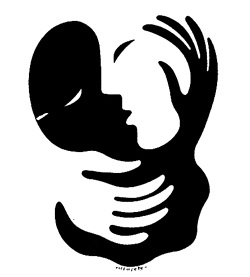 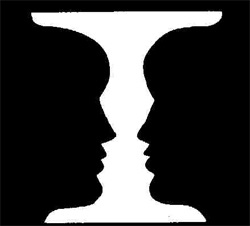 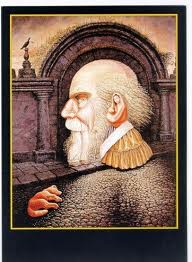 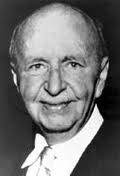 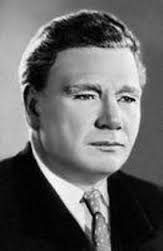 Ал, ХХғ басында естің мағыналық  теориясы пайда болды. Бұл теорияның өкілдері сәйкес процестердің жұмысы мағыналық байланыстардың бар немесе жоқ болуын тәуелді деп пайымдады. Бұл бағыттың көрнекті өкілдері А.Бине мен К.Бюлер болды.                                                                                                                  Естің физиологиялық теориясын жасаған  И.П.Павлов және П.К.Анюхин зерттеулері бойынша жүйкелік импульстер нейрон арқылы өткенде, өзінің ізін қалдырады, мұны нейрондық модель теориясы деп те атайды. Жүцке клеткаларынан таралатын аксондар басқа клеткалардағы дендриттермен жанасады немесе өзінің клетка денесіне қайта оралады. Жүйке клеткаларында осындай  құрылымдарға сәйкес байланыс пайда болады. Сөйтіп, клеткалардың өз-өзінен жанасуы іске асады. Мұндай құбылыстар жүйесін  іздердің сақталып қалудың физиологиялық субстраты деп есептейді. Сондай-ақ есті нерв клеткаларының ішіндегі биохимиялық реакциялармен  түсіндіретін биохимиялық теорияда бар.
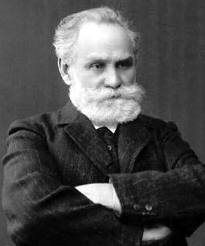 Естің түрлерін жіктеуінің белсенділікке, мақсаттың бар немесе жоқ болуына, негізгі психикалық әрекеттің сипатына, есте сақтау мерзіміне орай келесі түрлері болады:  Ерікті және еріксіз ес түрлері.Сонда белгілі мақсат қоймай-ақ арнайы есте қалдырмай-ақ есте сақтау мен жаңғыртуды еріксіз ес деп атайды. Ал мақсат қойып, арнайы әрекеттерді қолданып жатып есте сақтағанды ерікті ес деп атайды. Арнайы амалдарды қолданып есте сақтауда келесі ес түрлері болады:  Механикалық ес. Мұндай есте қалдыру ешбір өзгеріссіз, дәлме-дәл қайталауды көздейді.Мысалы,түрлі ережелерді жаттау барысында.  Логикалық ес. Бұл есте сақтау амалында логикалық түсіну,жүйелеу, негізгі логикалық компоненттерді бөліп шығару,солардың араларында мәндік байланыстарды табу жасалады. Сонда есте сақтау 20 есе  өседі.Бейнелі-көрнекілік ес. Мәліметтерді бейнелерге, схемаларға, графиктерге, суреттерге айналдыру. Бейнелеуде естің бірнеше түрін ажыртуға болады: көру, есту, дәм, сипап-сезу, иіс естері болып бөлінеді. Эмоциялық ес – бастан кешірген түрлі сезімдер мен эмоциялық күйлерін есте қалдырып отыруы және қайта жаңғыртуы. Бұл естің түрлерін басқалармен салыстырғанда әлде қайда күшті болып табылады. Адам есіне ең күшті сақталатыны ең қуанышты немесе ең қайғырған кезі болып табылады. Естің бұлардан басқа қысқа мерзімді, оперативті, ұзақ мерзімді, түпкілікті ес деген түрлері бар.
Ойлау дегеніміз – сыртқы дүние заттары мен құбылыстарының байланыс-қатынастарының мида жалпылай және жанама түрде сөз арқылы бейнеленуі. Түйсіктер мен қабылдау ақиқат дүние құбылыстарының жеке қасиеттерін,көбіне ретсіз кездейсоқ түрде бейнелендіреді. Ал ойлау адамға заттар мен құбылыстардың қасиеттері мен олардың өзара қатынастарын салыстырып, ажыратуға олардың сезімдік  түрде берілмеген қасиеттерін жаңа қатынастары мен қырларын ашады. Сөйтіп, ойлау сезім мүшелері арқылы алынған мәліметтерді өңдейді. Ойлау процесі естермен де тығыз байланысты. Ойлау проблемасын қарастырған А.А.Смирнов ойлау және интеллектуалдық процестердің  ассоциативті ағымын ажырату қажеттілігін атап көрсеткен. Мұның себебі, ойлау іс-әрекетінде біз ассоциацияларды өте кең қолданамыз, олар ойлау есептерін шығаруға елеулі септігін тигізеді.
Ойлау шығу тегі мен пайда болуына байланысты  келесідей  түрлерге  жіктеледі:                                       Көрнекі-әрекеттік ойлау; Көрнекі-бейнелік; Сөздік-логикалық;                                                                                            Мәселенің  түріне байланысты:                                                         	            	1)Теориялық ойлау;2)Практикалық ойлау;							  Таным түрі бойынша: Эмпирикалық және теориялық ойлау.    Рефлексия немесе саналау деңгейі бойынша: интуиктивтік және рационалдық (аналитикалық немесе логикалық) ойлау;	      Әрекеттің тәсілдері негізінде:  вербалдық және көрнекі;		  Ойлау бағыттылығымен байланысты: шынайы және аутистік ойлау; Ойлау іс-әрекетінің өніміне байланысты: продуктивті және репродуктивтіОйлаудың фукцияларына байланысты: творчестволық және критикалық ойлау; Еріктік күштің жұмсалуына байланысты:  ырықсыз және ырықты;
Ойдың бастапқы формасы болып ұғым есептеледі. Ұғым дегеніміз – заттар мен құбылыстар туралы ой. Ұғымда заттардың жалпы және негізгі қасиеттері бейнеленеді. Ұғымдар жеке және жалпы болып екіге бөлінеді. Жалпы ойлау дегеніміздің өзі – мәселені шешу, оның мәнісін түсіне білу деген сөз. Ойлаудың ең күрделі және жоғарғы формаларының  бірі -  ой қорытындылары. Ой қорытындылары дегеніміз – бірнеше пікірлерден  жаңа пікірлер шығару тәсілі. Қорытынды шығару үшін оны белгілі тәртіпке бір-бірімен  байланыстыруымыз қажет. Ой қорытындысының негізгі үш түрі бар: дедукциялық, индукциялық, аналогиялық ой қорытындысы.              Дедукция дегеніміз – жалпыдан жекеге қарай жүретін ой қорытындысы.Индукция дегеніміз – жекеден жалпыға қарай жасалатын ой қорытындысы.          Аналогия дегеніміз – ұқсастық бойынша ой  қорытындыларын жасау.
Мәселен, И.Ньютон бүкіл әлемдік тартылыс заңын тапқанда  аналогиялық ой қорытындысына сүйенген. Енді ойлаудың қасиеттеріне келетін болсақ, ол сан алуан болады. Солардың негізгілеріне мыналар  жатады: 
Ойдың сыңдылығы – адамның өз және өзге адамның ойларын  объективті бағалай алу, барлық жасалатын қағидалар  мен тұжырымдарды түпкілікті және жан-жақты тексере алу қабілеті.
Ойлаудың асығыстығы – адам сауалды, мәселені жан-жақты ойластырып алмай, оның бір жағын бөліп алып, асығыс шешім қабылдауға тырысуы, белгілі бір дәрежеде  ойластырылмаған жауаптар мен пікірлерді беру.		
Ойлаудың тездігі – адамның жаңа жағдаятты  тез түсіне алып, тез ойлау негізінде  дұрыс шешім қабылдай алуында.
Ойлаудың дербестігі -  адамның жаңа міндеттерді, мәселелерді шығара алуымен  және басқа адамдардың көмегінсіз өзі мәселенің дұрыс шешілу жолын табумен сипатталады.
Ойлаудың икемділігі – ойлаудың оны шектейтін  жатталып қалған,таптаурын шешу тәсілдерінен тәуелсіздік дәрежесін  береді. Ойлаудың тереңдігі – күрделі сауалдардың мәніне терең шоғырланып, зерттей алуы.
Ойлаудың кеңдігі – адамның, зерттелетін сауалдың  маңызды жақтарын түсірмей, тұтас қамтып, талдай алу қабілеті.
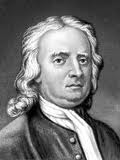 Құрылымдық психологияға сәйкес жеке сезімдік елестер психологиялық тәжірибенің бастапқы элементтері болып табылады. Осындай жеке сезімдік елестер арасында ерекше байланыстар немесе ұқсастық, контрастылық, уақыт пен кеңістікте сәйкес келу сияқты ассоциациялар орнайды. Бұл бағыттағы теорияларға келесі тұжырымдар енді:			
Г.Мюлердің «диффуздық репродукциялар» теориясы.		
Ойлау үйрену ретінде
Зейін өздігінен жеке-дара психикалық процесс те, жеке адамның қасиеті де болып саналмайды. Сөйтсе де ол әрқашан адамның өмір тәжірибесіндегі іс-әрекетіне, таным процестеріне тікелей қатысты болып, оның қызығуын, бағытын көрсетеді.Зейін-кез-келген психикалық процестің тұрақты бір жағы.Сөйтіп ол адам іс-әрекетініңсапалы әрі нәтижелі болуын жәрдемдеседі.Зейін дегеніміз-сананың белгілі бір нәрсеге бағытталып, оның айқын бейнелеуін қамтамассыз етуі. Оны белгілі бір нәрсеге арнайы бағыттау және шоғырландыру қабілеті адамның белсенділігін білдіреді. Психиканың ерекше қасиеті ретінде зейін адамның еңбек процесінде қалыптасады. Мұндағы қажетті шарт- объектіні таңдап алып, сананы сол объектіге бағыттау. Зейін сыртқы орта құбылыстарына да, адамның өзінің ішкі психикалық күйлеріне де бағытталуы мүмкін.  Зейіннің физиологиялық механизімі өте күрделі.Оның негізі-жүйке-жүйесінің әр түрлі деңгейде тұрған сезгіштік қызметі.Сезгіш дегеніміз-ми қабының төменгі қатарында орналасқан ретикулярлық формациялар деп аталатын анатомиялық және функцияналдылық ерекшелік.Ретикулярлық формацияның өрлеуші, төмендеуші дейтін екі түрлі бар.Ол бір импульстерді сиретіп тежеп, екіншілерін күшейтіп, ми қабығына талғап жеткізіп отырады. Осының нәтижесінде сананың айқындығы реттеледі.
Адамға тән әрекеттің кез келген түрінде зейін орын алмаса, оның нәтижелі болуы қиын. Орыс педагогикасының атасы К.Д.Ушинский (1824-1870) зейіннің маңызын былайша көрсеткен еді. «Зейін адам санасынан қорытылып өтетін барлық ойды аңғартатын, адам жанының жалғыз ғана есігі болып табылады, демек, бұл есікке ілімнің бірде-бір сөзі соқпай өте алмайды, егер де ол соқпай өтсе, онда баланың санасында ештеңе де қалмайды».
Зейіннің физиологиялық негіздерін орыс физиологы, академик А.А.Ухтомскийдің (1875-1942) доминанта теориясы бойынша да жақсы түсінуге болады.Сыртқы дүниенің көптеген тітіркендіргіштерінің ішінде біреуі миға көбірек әсер етеді де, мидың бір алабын қаттырақ, күштірек қоздырады, осындай алапты доминанта деп атаған. Мидың осы күшті қозғыш алабы қалған алаптардағы әлсіз қозу процестерін өзіне тартып алып отырады. Осыдан мидың күшті қозған алабы онан бетер күшейеді. Мәселен, қызық кітапқа беріле оқығанда адамға кейбір бөгде тітіркендіргіштердің бөгет жасамайтыны, қайта олардың біздің ойымыздың күшеюіне жәрдемдесетіні байқалады. Сондықтан адам бар зейінін қойып кітап оқыған кезде қасындағы бөгде тітіркендіргіштерден (мысалы, сағат маятнигінің соғуы секілді) қашпауы керек. Бұл біздің басқа нәрсеге көңіл аудармай, үңіліп отырған әрекетімізге мейлінше беріле түсуге жәрдемдеседі. Өйткені, жоғарыда айтылғандай, мидағы басыңқы қозу әлсіз тітіркендіргіштерден болған қозуларды өзіне тартып алып, солардың есебінен күшейіп отырады. А.А.Ухтомскийдің доминанта теориясының мәнін И.П.Павловтың «Қозудың оптимальдык, алабы» дейтін теориясы онан сайын толықтыра түседі
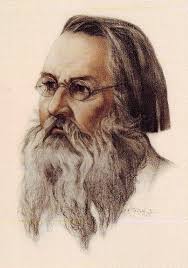 Адамдардың зейіні ырықты ырықсызүйреншікті болып үшке бөлінедіЫрықсыз зейін физиологиялық тұрғыдан барлау (ориентировочный) рефлексінің жемісі болып табылады. Зейіннің бұл түрі жануарлар мен адамдардың сыртқы ортамен байланысында үлкен роль атқарады. Ырықсыз зейін кез келген тітіркендіргіш арқылы пайда бола бермейдіАдамның ырықты зейіні әрекетті саналы түрде белгілі ерік күшін жұмсау арқылы орындалуынан көрінеді. Ырықты зейінде белгілі бір мақсат қойып, объектіге ерекше зер салып отыру көзделеді, ол жұмыстың басынан аяғына дейін ерік-жігерді сарқа жұмсауды талап етеді. Үйреншікті зейін — адамға табиғи сіңісіп кеткен, арнайы күш жұмсамай-ақ орындалатын зейін. Мәселен, бала оқуға төселсе, бұл оның тұрақты әдетіне айналса, оның зейіні де үйреншікті бола бастайды. Қандай нәрсеге болса да үйреніп, жаттығып алған соң, адамның іс-әрекеті дағдысына айналады. Үйреншікті зейіннің де табиғаты осыған ұқсас.
Зейінсіздік - бір нәрсеге ден қоя алмай,үстірт пікір айту,өзге адамның жан дүниесін байқай алмау. Жігерсіздік білім саясыздығы,мейірімсіздік сияқты ерекшеліктер басқа адамдардың тағдарымен санаспайтын немқұрайдылақты туғызады. Адам бір нәрсеге ықыласты, ал өзге сәрсеге ықыласты,ал өзге нәрсеге ықылассыз болуы мүмкін. Бұл адамдардың нәрселерге деген талғампаздығын көрсетеді. Ой талғымның дәлдігі,қолға алған істі аяғыны дейін бітіру,адамның жан дүниесінің босаңдығы, табансыздық көрсету,ұшқалақ мінез-бәрі де адам зейінінің типтік сипаттарын білдіретін қасиет-ерекшеліктер. Зейіннің саналы әрекетпен,адамның мінез-құлқымен,темперамент ерекшеліктерімен байланысты еккендігі адам пихикасысының кез келген ерекшелігінен анық аңғарылып тұрады.  Осы ерекшеліктері мен сипаттарына орай зейін адамның психологиялық құрылымында айрықша орын алып, оның іс-әрекет түрлерінде, бағыт бағдарында айқын көрініс береді. Біз сізбен түйіндегенде, зейін-адамның саналы әрекетінің, жалпы психикалық дүниесінің есігі деуге болады.  Адам өміріндегі зейін ретикулярлы формациялы іс-әрекетпен байланысты мидың жалпы белсенділігімен сипатталады.
Тіл – қарым-қатынас құралы. Адамның ой-өрісін, мәдени дәрежесін, ақыл-парасатын, рухани байлығын көрсететін айна. Тіл мәдениетінің өзектілігі әрқашан ескеріліп, қай халық болса да бұл мәселені айналып өткен емес. «Өнер алды – қызыл тіл» деп қазақ халқы да сөйлеу шеберлігіне үлкен мән берген. Қазіргі таңда тіл мәдениетінің көкейтестілігі арта түсті.Адам өз ойын басқаларға тіл арқылы айтып не жазып жеткізеді. Тыңдаушы да сөйлеушінің ойын тіл арқылы түсінеді. Ойдың жарыққа шығып, іске асуы, өмір сүруші үшін тілдік материалға негізделуі, сөздер мен сөз тіркестері және сөйлемдер түрінде айтылуы шарт. «Тіл дегеніміз — ойдың тікелей шындығы» (К. Маркс). Ой шындығы тіл арқылы, тілдегі сөздер мен сөйлемдер арқылы көрінеді. Демек, тіл — пікір алысу құралы, ойлаудың қаруы, ойды білдіру құралы.
Тіл байлығы – сөз байлығы. Ал сөз байлығы әр адамның лексикасындағы қолданылатын сөздердің санымен байланысты болғанымен, негізгі байлық – ой байлығы, сол сөздерді қиюластырып, әсем де әсерлі ой мұнарасын қалай білуде. Себебі сөзді көп біліп, бірақ оны орынды, ойлы, образды жұмсай алмасаң, одан не пайда? Ал сөзге көп мағына сыйғызып, әр сөздің парын, мән-мазмұнын, стильдік бояуын дөп басып беру ойлау қабілетімен, оның шығармашылық сипатымен ұштасып жатады. Ал ой байлығына жету үшін тіл дамуының кешегісі мен бүгінгісін, толығу жолдарын, тілде пайда болған жаңа құбылыстардың өміршеңдігін, бір сөзбен айтқанда, тілдің ішкі, сыртқы мүмкіншілігін жақсы меңгеріп, оған қамқорлықпен, жанашыр көзбен қадағалап отыру керек.
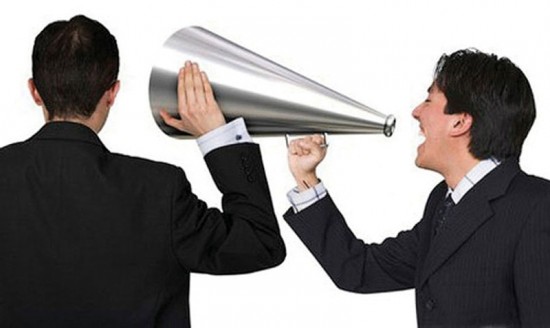 «Тіл - қоғамдық құбылыс» деген тезисті ұсынбағанмен, тілдің қоғам өмірімен байланыстылығы, қоғамдағы орны, ролі деген мәселелермен ХІХ В.Гумбольдт еңбектері кейініректе  туған лингвистикалық  мектептердің тілдің әлеуметтік сипатына ерекше мән берулеріне түрткі болды. Бұл мәселеге Н.Я.Марр да ерекше мән берді.Жалпы тілді халықтың жан дүниесімен, ой-санасымен, тарихы мен мәдениетімен тығыз байланыста қарау В.Фон Гумбольдт, И.Гердер, Г.Пауль, В.Вундт, Г.Штейнталь, Э.Сепир, Б.Уорф, А.Потебня т.б. ғалымдардың есімдерімен байланыстырылады.Қазақ зиялылары: А.Байтұрсынов, М.Жұмабаев, М.Балақаев, К.Аханов, Т.Қордабаев, Ы.Маманов, Н.Уәлиев, Р.Сыздықова, А.Жапбаров, Ә.Болғанбаев, С.Исаев, А.Ысқақов, Р.Әміров, Қ.Жұбанов т.б. ғалымдардың еңбектерінде «тіл» ұғымының сан қырлы жағына тоқталады. Тіл табиғатының қыр-сырына терең жан-жақты үңілу – ғалым А.Байтұрсынұлынан бастау алып, Қ.Жұбанов зерттеулерімен өз жалғасын тапқан
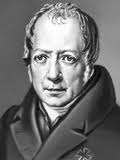 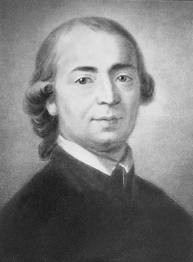 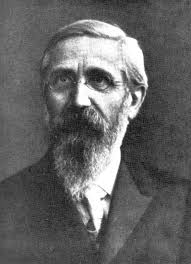 Сөйлеу орыс. речь, говорение — адамның тілдік амалдар арқылы пікір, ой білдіру әрекеті. Сөйлеу анатомиялық мүшелердің қатысуымен іске асқанымен, негізінен, адамның психикалық қабілетіне, қоғамдағы пікір алмасу тәжірибесіне сүйенеді. Сөйлеу процесі айтылатын пікірдің мазмұнына, пікір айтудың жағдайына (пікірді ауызша не жазбаша айту, диалог түрінде айту, көпшілік алдында айту, тындаушының білім дәрежесін, жас мөлшерін ескеру т. б.) сай түрліше құрылады. Сондықтан Сөйлеудің коммуникативтік жағдайға сай стилі қалыптасады. Сөйлеу мен тіл бір емес. Егер тіл қарым-қатынас құралы болып табылса, Сөйлеу сол құралдын нақты қолданыста көрінетін түрі болып табылады. Сөйлеуге тән қасиеттер: дауысталу, тембрлік сипат, артикуляциялық анықтық, темп, акцент т. б.Сөйлеу актісі (лат. actus) орыс. акт речи —белгілі қоғамдық ортада қалыптасқан сөйлеу принциптері мен ережелеріне сай, арнайы мақсатта жүзете асырылатын сөйлеу әрекеті.Сөйлеу актісінің негізгі белгілері: белгілі бір мақсат көзделетіндігі; қалыптасқан дәстүрге сай шарттылық сипат болатындығы.
Сөйлеудің  дамуы. Сөйлеу мәдениеті.Жазбаша сөйлеу -  баланың тіл мәдениетінің дамуына ерекше ықпал жасайтын қуатты фактор. Жазбаша сөйлеу  меңгеруге бала мектеп есігін аттағаннан бастап  белсенді кіріседі. Баланы жазу сөзіне үйрету – бастауыш мектептегі  оқуды пайызға шаққанда  жартысына жуығы ашылады.  Жазбаша сөйлеудің дамуы хат танудан басталады.  Бала мектепке келген кезден бастап  оқу дағдысымен қатар жазу дағдысын да меңгере бастайды. Жазу дағдыларына машықтану да өте күрделі процесс. Мұның 3 кезеңі бар: Әріптің элементтерін үйрену кезеңін деп аталады.Бала әріптің жеке элементтерін жаза білу қаблетіне ие болады. Баланың зейіні енді  біртіндеп әріп таңбаларына ауа бастайды, оынң әріп жазуға  қатысын қимыл – қозғалыстары автоматталына түседі. Осы кезеңде бала жеке әріптерді толық жаза білуге үйренеді.  Жазуға үйренудің екінші  кезеңін психологияда  әріптік кезең  деп аталады. Жазба сөйлеудің  қалыптасу дәрежесін көрсететін негізгі кезең. Мұнда оқушы өз бетімен жеке сөздерді жаза алатын халге жетеді. Баланың зейін енді жеке сөздері емес, солардан құралатын сөзге ауады. Бала, сондай – ақ, сөздегі әріптің орналасу  да қатты көңіл бөледі.
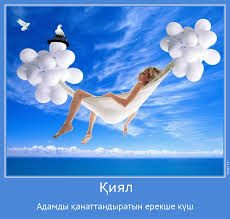 Адам  миында бұрыннан бар елестерді мәнерлеп жаңа образ жасау процесі қиял деп аталады. Сонымен қиял – нақты шынайылықты білдіретін және осының негізінде жаңа көріністі түсініктерді қайта жасайтын процесс. Қиял еңбек процесінде адамның белгілі бір құралдарды қайта жасау қажеттілігінің қайта тууы негізінде пайда болды деп есептеледі. Қиял екі психикалық процеспен: ес және ойлаумен тығыз байланысты.
Қиял процесі ес сияқты ерікті (мақстты) немесе әдейі жасалуы бойынша бөлінеді. Еріксіз (мақсатсыз) жасалған қиялға түс жатады. Себебі онда образдар әдейіленіп жасалмайды және де күтпеген қызықты жағдайларға тап болады.		   Ерікті қиялдың көптеген түрлері мен формалары араснан жаңадан жасалынған қиялды, шығармашылық қиялды және арманды қарастыруға болады. Қайта жасау қиялы адамға өзінің суреттеуіне толықтай сәйкес келетін объектіні жасау қажеттілігі туған кезде пайда болады. Қайта жасау қиялымен біз көп жағдайда сөзбен сипаттау бойынша қандай да бір көріністі жасау қажет болған жағдайда кездесеміз.Ерікті қиялжың келесі түрі – шығармашылық қиял. Ол адамның жоқ үлгі бойынша жаңа образды жасауымен сипатталады. Қата жасау қиялмен шығармашылық қиял арасында шекара жоқ.Қиялдың ерекше түрі – арман. Қиялдың бұл түрінің мәні жаңа образдарды жеке өзінің жасауы. Арманның шығармашылық қтялға қарағанда бірқатар айырмашылықтары бар. Біріншіден, арманда адам өзі тілеген образды жасайды, ал шығармашылық қиялда адам  әрқашан өзі қалаған образды жасай бермейді. Екіншіден, арман – шығармашылық іс-әрекетке қосылмаған қиял процесі, яғни көркем шығармаға ғылыми ашулар,техникалық ойлау, табу түріндегі тез арада және тікелей объективті өнім бермейді.Арманның негізгі ерекшелігі – оның болашаққа бағытталғандығында, яғни арман өзі қалаған болашаққа бағытталған қиял. Адам көп жағдайда болашаққа жоспар құрады.
Қиял процесі барысында дүниеге келетін образдар іштен пайда болмайды. Олар біздің өткен тәжірибеміз негізінде, шынайы өмірдегі құбылыстар туралы түсініктер негізінде қалыптасады. Образдарды жасау екі негізгі этапта жүреді. Бірінші этапта әсерлердің немесе көріністердің құрамдас бөліктерге бөлінуі жүреді. Басқаша айтқанда, бірінші этап өмірден алған өз әсерлерімізді анализ жасаумен сипатталады. Мұндай анализ барысында объектінің абстракциялануы жүреді. Агглютинация өнерде және техникалық шығармашылықта кеңінен қолданылады. Мысалы, Леонардо да Винчидің жас суретшілерге берген ақылы бәріне аян: «Егер сен ойдан жасалынған жануарды шынайы етіп көрсеткін келсе, айталық жылан – оның басына иттің басын қой, мысықтың көзін,филлиннің құлағын, арыстанның қасын, тасбақаның мойнын сал». Техникада агглютинация қолдану барысында автомобиль-амфибия, т.б. пайда болады.
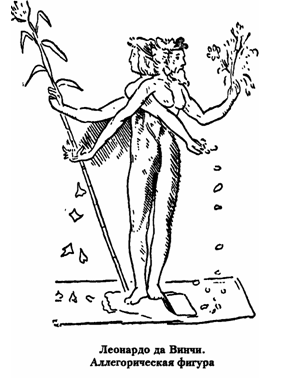 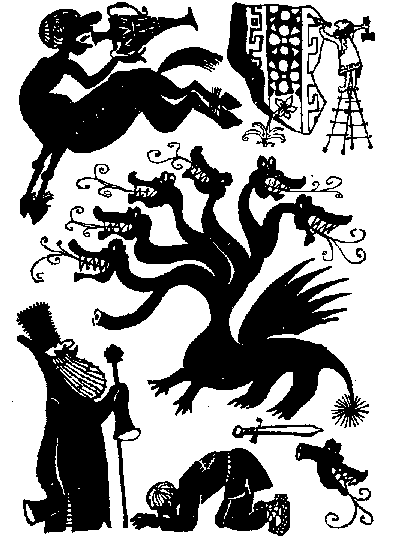 Қиялдың образдарын қайта жасаудың неғұрлым кеңінен таралған әдістерінің бірі – объектіні ұлғайту немесе кішірейту. Мұның көмегімен неше түрлі әдеби кейіпкерлер жасалады.Схематизация  әр түрлі жағдайда орын алуы мүмкін. Біріншіден, схематизация объектіні толықтай қабылдаған кезде пайда болуы мүмкін. Бұл әсіресе балаларда көптеп кездеседі. Екіншіден оның себебі объектіні толықтай қабылдау барысында сондай маңызды емес, детальдар мен бөліктерді ұмыту болып табылады
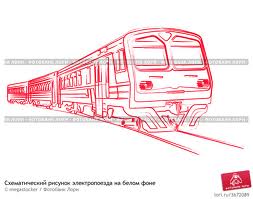 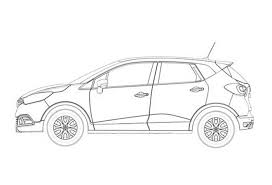 Акцентировка образдың неғұрлым  мәні соған тән белгілерін сызып көрсету үшін қажет. Бұл әдіс шығарма образдарын жасауға қолданылады. Бұл күрделі шығармашылық процесс.
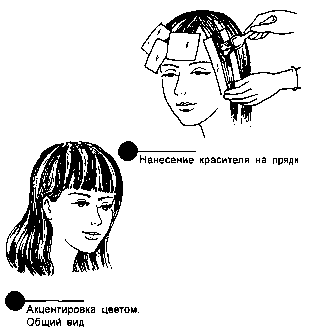 11.Эмоция – бұл ерекше психикалық құбылыс, әсерімен бірге адамдардың уайым түрінде өзіне пайдалы әр түрлі құбылыстар мен заттардың  субъективті бағадануы мазмұгыгың көрінісі. Эмоция адамдарға қоршаған әлемді тануға бағыт-бағдар береді: пайдалы-зияндылығы, негізді-негізсіздігі, т.б. Эмоционалдық бағыт-бағдар мен рационалды бағыттың ерекшелігін қарастыратын болсақ, мынадай өзгешеліктерді байқауға болады: арнайы оқытуды талап етпейтін, ақпаратты алу жағдайының шектелу мүмкіндіктері нашар түсінбеушіліктер және қысқа мерзімді ырықсыз бағыт-бағдарлар. Кез келген адамда пайда болатын эмоция оның негізгі ішкі өмірлік ішкі сигнаоы болып табылады және келесі ойы мен әрекетін басқарып бағдарлайды. Мұның анық себептері мен негіздерін жөнді ақылмен түсінбеуі мүмкін. Бірақ олардың дәлдігінде сенімді болуы шарт. Тұлға деңгейінің ішкі сенімдіоігі әрқашанда жоғары эмоционалды түрде қалады.
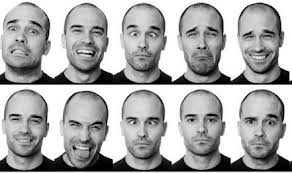 Эмоцияның алғашқы және маңызды функциясы адам үшін қоршаған заттардың, құбылыстардың, адамдардың, әсерлі оқиғалардың өз ойларының, жоспарларының, шешімдерінің, т.б. субъективті мәнін бастапқы бағалау болып табылады. Эмоциялар адам үшін әр түрлі өмірлік уақиғаларда, адамдарға және өзіне, заттар мен құбылыстарға жылдам және сенімді бағдар жасауға мүмкіндік беретін өзінше бір іштег ікомпас рөлін атқарады. Бізге эмоциялық бағалаулар интеллектуалды бағалауға қарағанда сенімдірек және жеке мәнге ие болады. Сондықантан да біз оларға сенуге және бағынуға бейімбіз. Мысалы кез келген темекі шегетін адам никотиннің зияндығын біле тұрса да, темекіні тастамайды. Бұл білімі қатысы жоқ абстракция сияқты болады. Адамның темекіге деген қарым-қатынасын өзгеру үшін сол адам темекінің зияндығын эмоциялық тұрғыда басынан кешіру керек. 	Эмоциялар адамға оның қажеттілігінің күйі туралы сигнал беріп тұрады. Бір нәрсеге деген мәжбүрлік өзектілігінен, сәйкесінше,эмоциялық күйзелістер (ашығу, қызығу) туады. Олар қажеттіліктер деп аталады. Қажеттіліктің күйіне байланысты күшеюі, азаюы, мүлдем жоғалып кетуі, белгісі бойынша қарама-қарсыға ауысуы мүмкін.
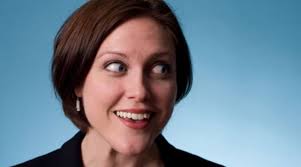 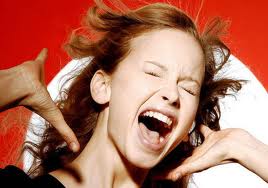 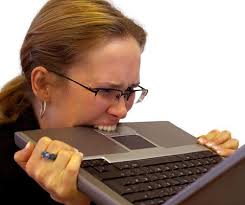 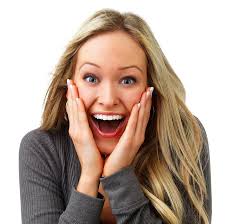 Жағымды эмоциялар адам өмір жолын таңдау барысында өмірлік бағдар береді  Жағымсыз эмоциялар, керісінше ояту функцияларын орындайды. Эмоциялар адамның физиологиялық функциялары қатты әсер етеді, себебі эмоция олармен қосылып ортақ психофизиологиялық жүйені құрайды. Сондықтан да эмоциялар әрқашан да ағзаның азды-көпті өзгерістермен бірге жүреді. Эмоциялар адамның санасы мен танымдық процестеріне де дәл осылай әсер етеді. Эмоциялардың әсерімен олардың мүмкіндіктері мен функциялық сипаттамалары қатты өзгеріске ұшырай алады (жақсарады немесе нашарлайды). Мысалы адам қатты стрестің әсерінен ойлауы, есте сақтауы, зейінін тұрақтандыруы, нашарлауы, өзі әрекеттерін саналы ьақылауы төмендеуі мүмкін. Эмоциялық механизмдердің негізінде творчестволық ойлау мен қиял жұмыс істейді.
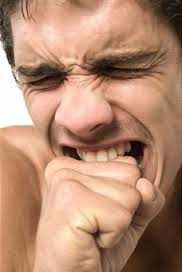 Көрсеткен қасиеттерін теориялық жағынан есепке алып, эмоцияның формаларын және сансыз көп түрлерін айқындауға болады. Бірақ белгілі, жақсы кейбіреулері ғана жеткілікті суреттелген. Мысалы, американдық психолог К. Изард фундаментальды эмоциялардың түрлерін көрсеткен.Қызығушылық-қозу Қуаныш эмоциясы Ұялту эмоциясы Ұялуға қарама-қарсы эмоциялық күй Айну эмоциясы Жек көру эмоциясы Өзін кінәлау Қорқыныш эмоциясы
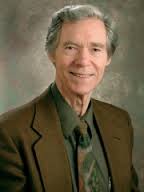 Сезімдер деп тұрақты, эмоционалды боялған тұлғалық құрылымдарды айтамыз, онда адамның біреуге немесе бір нәрсеге деген қатынасы бейнеленеді: біреуге деген махаббат сезімі, патроитизм сезімі, ұят сезімі, т.б. Сезім мәнді эмоционалды бастан кешірулердің жалпылау аккумляциялау механизмі негізінде пайда болады. Сәйкес эмоциялар формасында оларды адам саналайды. Мысалы, ере адамның бір әрекеттері ыли да бізде жек көру эмоциясын тудырса, бұл сол адамға кездескен сайын (ол өзін дұрыс немесе дұрыс емесұстаса да) әркез тұрақты жек көру сезімінің пайда болатынына алып келеді. Әрбір сезімде сәйкес эмоцияларды бастан кешірулердің жеке тәжірибелері шоғырланған. Сезім қаттырақ болған сайын, онда эмоционалды күш те көбірек болады. Сондықтан сезімдер ылғи да өз-өзінің мәнін құрайтын, терең интимді тұлғалық құрылым ретінде бастан кешіріледі. Оларды тұлғаның эмоционалды негізі ретінде бастан кешіріледі. Әйгілі орыс психологы В. И. Мясищев қатныстарды тұлғаның құраушы компоненттері ретінде, ал тұлғаны қатынастар жүйесі ретінде қарастырады
12.Жалпы ерік проблемасы XVIII-XIX ғағасырларда психологиялық зерттеулерде негізгі мәселелердің бірі болып табылады. Алайда XX ғ. психологиядағы жалпы дағдарысқа байланысты. Ерікті зерттеу екінші орынға ығыстырылып қалды. Зерттеулер жүргізілгенімен тар көлемде болды. Қазіргі психологияның ұғымдық жүйесін талдай келе, психология тарихшысы М. Г. Ярошевский ерік ұғымы XX ғ.-дағы психологияның негізгі ұғымдар қатарына кірмейтінін атап өтті. Ал АҚШ психологиясында «ерік» термин іс жүзіне қолданылмайды екен. Тіпті, психология жайлы көптеген оқулықтрада ерік туралы тараулар жоқ. Тек кейінгі кездері ғана оған қызығу қайта ояна бастады.
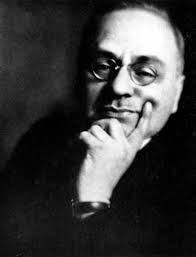 Қазіргі уақытта мотивациялық тұрғы аясында ерік табиғаты жайлы үш дербес нұсқаны бөліп көрсетуге болады. Бірінші нұсқада ерік әрекет мотивациясының бастапқы сәтіне келіп саяды (тілек, талпыныс, аффект). Екінші нұсқада ерік дербес психикалық не психикалық емес табиғаты бар және өзге ештеңеге саймайтын әрі басқа психикалық процестерді анықтайтын жеке дербес күш ретінде бөлініп көрсетіледі. Ал үшінші нұсқада ерік мотивациямен тығыз байланысты, біраққ онымен тура, дәл келмейтін, кедергілерді жеңуден тұратын әрекетке қозғаушы қабілеттілік ретінде қарастырылады.
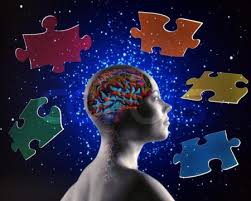 Еріктің қозғаушы функциясын әдейі істелген әрекетке түрткі болатын механизм ретіндегі квазиқажеттіліктің қалыптасуымен теңестірген К. Левин зертттеулері батыс психологиясын ерік пен мотивацияны ажыратпай теңдестіруге әкеп сайды.Кеңес психологиясында мотивациялық тұрғы шеңберінде ерікті саналы түрде кедергіні жеңу қабілеті ретінде түсіну басым болды. Д. Н. Узнадзе, Ш. Н. Чхартишвили, С. Л. Рубенштейн, Л. И. Божрвич еңбектерінде ерікті әрекетке қозғаушы қабілеттілік ретінде түсінетін мотивациялық тұрғы көрінісін табады. Ерікті зерттеудегі екінші тұрғы – «ерікті таңдау» тұрғысынан келу. Бұл бағыт шеңберінде ерік мотивтерді, мақсаттар мен әрекеттерді таңдау функциясына ие. «Ерікті таңдау» тұрғысы шеңберінде ерік туралы көзқарастың екі нұсқасын бөліп көрсетуге болады. Бірінші нұсқада ерік жеке дербес күш ретінде қарастырылады (теорияның волюнтаристік типі), ал екінші нұсқада ерік танымдық процестердің қызмет етуіне келіп тіреледі (интеллектуалистік теориялар).Ерікті зерттеудегі үшінші тұрғыны шартты түрде реттеуші деуге болады. Ол психологияда өзін-өзі реттеу, басқару проблемасы ретінде көрінеді.
Ерік туралы спиритуалистік түсінік мінез-құлықтың шын күмәнсіз формалары мен құбылыстары да лақтырылып тасталуы керек деп ойлау қате болар еді. Оны байрығы психолгия бұрыс талқылап, сипаттаған еді. Бұл мағынада Геффдинг ырықсыз іс-әрект ырықты іс-әрекеттің негізі мен мазмұнын құрайды деген. Ерік еш нәрсені жасамайды, ол құрамайды, әрқашан тек өзгертеді және таңдайды. Ол «ерік өзге психикалық процестердің ағымына процестердің өзіне тән заңмен араласады» деді. Сонымен, ескі психологияның ырықты және ырықсыз іс-әрекетпен қатар, ырықты және ырықсыз есті, түсініктердің ырықты және ырықсыз ағымын ажырытуына толық негізі бар. Геффдинг еріктің сәйкес елестер шақырылғанда алғашқы болып табылмайтынын бекітті. Ерік, - дейді ол, - алғашқы серпілісті тудырады және бұрғылайды, тесік бұрғыланып болған кезде судың ағысы өз күшімен жарып өтуі керек, сонда бізге бір рет жасалғанды ізделіп отырғанмен салыстыру ғана қалады.
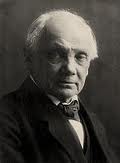 Сонымен қорыта келгенде ерік деп саналы түрде алға тұтқан мақсатқа жету үшін жұмсалстын жан қуатының белсенділігін және адамның өзін меңгере алу қабілетін айтамыз. Ерік іс-әрекеті туралы әр ғалымның теорияларын сараптай келе, қысқаша қорыта кетейін. Ерік ұғымы тарихи сипатқа ие. Ежелгі қоғамда ерік құбылысын бүгінгі біздің түсінігіміздей танып білмеген. Ол кезде ерік туралы сөз болмаған, олар «даналық мұраты» ұғымын қолданған. Ортағасырлық заманда ерік дербес жасайтын, нақты қайырымды не жауыз құбыжық күштер түріне енген құбылыс деп есептеген.
Темперамент туралы ілім өте ерте замандарда пайда болған.Темпераменттің негізін салған ежелге грек дәрігері Гиппократ (б.з.д. 460-377 ж.)  темпераментке алғаш түсініктеме беріп, оны негізінен жүйке жүйесінің қасиеттерімен емес, ағзадағы әр түрлі сұйықтықтардың (қан, шырын, сары және қара өт) біреуінің басым болуымен байланыстырған. Ағзадағы осы сұйықтықтардың бірінің басымдығы адамның темпераментін анықтайды: қан басым болса – сангвиник, шырын басым болса – флегматик, сары өт басым болса – холерик және қара өт басым болса  - меланхолик айқындалады екен.
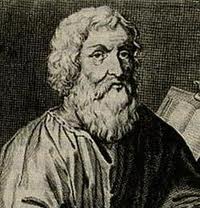 Неміс философы И. Кант темпераментті екіге бөледі:Сезім темпераменттері – сангвиник пен меланхолик жатса;Іс-әрекет темпераменттері – барлық темпераменттер жаиады.Темпераменттердің осы бөліністеріне қысқаша тоқтала кетейік:Сангвиник сезім темпераменті  - олардың сезімдері сырттай күшті көрінгенімен, терең және тұрақты емес.Меланхолик сезім темпераменті  - сырттай күзелістері, онша күшті емес, бірақ іштей терең әрі ұзақ болып келеді.Сангвиник іс-әрекет темпераменті  - оптимист, сенімі мол, қалжыңбас. Ол тез ашуланып, тез қайтады, көп уәде береді, бірақ оларды кейде орындай алмайды. Сангвиник жаңа, таныс емес адамдармен тез тіл табыса алады, жақсы пікір-таласқа түседі, ол үшін барлық адамдар дос болып келеді. Оның негізгі ерекшелігі көмекке әр кезде дайын болатындығы мен ақ көңілділігі. Оны ақыл-ой және дене жұмыстары тез шаршатады. Меланхолик іс-әрекет темпераменті – себебі ол сангвиникке қарам-қарсы, көңіл-күйі төмен адам. Мұндай адамдардың ішкі өмірі күрделі, олар өзіне қатысты барлық нәрселерге үлкне мән береді, сезімтал жанды, әрі уайымшыл болып келеді. Меланхолик ұстамды және уәде бергенде абай болады, орындай алмаса уәде бермейді. Берген уәдесін орындай алмағанда көп қиналады. Холерик іс-әрекет темпераменті – себебі ауланшақ адам. Мұндай адам өте қызба,  және ұстамсыз. Гер де онымен бәтуға келер болса тез қайтып, жұмсарады. Оның қимылдары тез, бірақ ұзақ емес. Флегматик іс-әрекет темпераменті – себебі суық адам. Ол күрделі, белсенді жұмыстан гөрі, қол бостылықты қалайды. Оны аудандыру қиын, бірақ ашуланса ұзаққа созылады.
Неміс психолгы В.Вундт темпераментті екіге бөледі:Эмоциясы күшті темпераменттер.Эмоциясы әлсіз темпераменттер.Неміс анатомы Гейне темпераменттің түрліше болып келуі жүйкежүйесінің тонусына байланысты деген. Орыс педагогы Лесгафт темпераменттер қан тамырларының жуандығы мен кеңдігіне байланысты деп айтты.	Риимнің атақты дәрігері К.Гален темпераменттің физиологиялық ерекшеліктерімен қатар, психологиялық, тіптен адамның адамгершілік қасиеттеріне қатысты салалармен баланысты деп түсіндіреді. 	В.Д. Неббылицин темпераменттің үш негізгі компоненттердің бөдіп қарастырады. Олар: 	1) индивидтің белсенділігі;	2) оның моторикасы;	3) эмоционалдылығы.	Бұл компоненттер құрылысы және психологиялық көріну формалары жағынан әр түрлі. Бұл жерже үлкен орынды индивидтің белсенділіг алады. Оған шаршау, инерттелік, енжарлық, т.б. Ал моторикаға қозғалыс тездігі мен күштілігі, эмоционалдылық көңіл-күй, аффект, сезім, т.б. жатады.
Холерик Бұл темперамент өкілі тездігімен, шапшаңдығымен, ұстамсыздығымен, тым қозғалғыштығымен ерекшеленеді.Адамдармен қарым-қатынаста тынымсыз,агрессивті,шамданғыш болып келеді. темпераментінің жағымды жағы - энергия,белсенділік, Тақтада жауап бергенде , кіші оқушы бір аяқтан екіншісіне ауыстырып тұрады,өте жылдам жауап береді.Ондайлар тез істеуге,үлкен өзгерістерге құлшынып. Бұл оқушы әр нәрсеге құштар, істі бастағанда, оны өте тез және беріліп істейді де, түрлі кедергілерден жеңіл өтеді.  Флегматик Бұл типтің өкілі баяу, байсалды, асықпайды. Істі ойланып, төзімділікпен істейді. Жинақылықты, қалыпты жағдайды ұнатады. Бастаған ісін аяғына дейін жеткізеді. Психикалық процесстер флегматикте баяу жүреді. Кейде флегматиктер жамандықты есте сақтап қалады және ұзақ мерзімге. Адамдармен қарым-қатынаста флегматик бірқалыпты, байыпты, керек жерде тіл табысады, ал орынсыз сөйлемейді. Көңіл- күйі тұрақты. Флегматикті дұрыс тәрбиелегенде іскерлікті,талапшылдықты орнатуға болады.
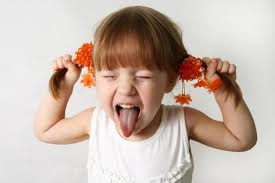 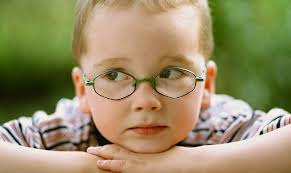 Сангвиник Бұл тип өкілі- еті тірі, қабілетті, қозғалғыш. Ондай адам ақкөңіл және қызу, жеңіл мінезді, ренжігенде тез қайтып кетеді,сәтсіздігін жеңіл өткізеді. Коллектив арасында жүргенді ұнатады, басқа оқушылармен тез тіл табысады. Қысылып- қымтырылмайды, кісіге қайырымды.. Достарының арасында ылғи да сыйлы және оларға көптеген қызық әңгімелер айтады. Осы оқушы жаңа ортаға тез бейімделеді. Егер берілген жұмыс немесе тапсырма жеңіл болса, оқушы оны тез орындайды, ал жұмыс қиын, қытымыр, ұзақ болса, жұмысқа суып кетеді..Меланхолик Бұл темперамент өкілінде психикалық процесстер өте баяу жүреді. Қатты тітіркендіргіштерге жауап бере алмайды, ұзақ және қатты күш түсірсе, олар жұмыс істей алмайды. Олар өте тез шаршайды. Бірақ қалыпты қоршаған ортада, мысалы,үйде ондай балалар өздерін жақсы ұстап, іс-әрекеттерді жақсы орындайды. Эмоциялары баяу туады, бірақ тереңдігімен және күштілігімен ерекшеленеді. Олар өте сезімтал, реніштерін іште сақтап, оларды көп ойлай береді, бірақ сондай қиыншылықтар бар екенін ешкімге көрсетпейді. Меланхоликтер тұйық,таныс емес адамдармен сөйлеспейді, жаңа ортада қатты қысылады.
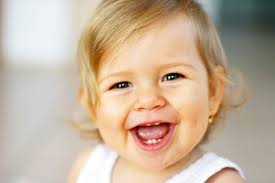 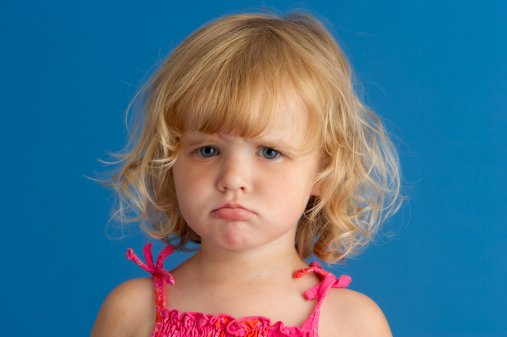 14. Мінез - әрбір адамның жеке басына тән өзіндік психологиялық қасиеттер мен ерекшеліктердің жиынтығы. Мінездің қасиеттері мен ерекшеліктері әркімде әрқилы жағдайда байқалып, адамның сол жағдайларға қатынасын білдіреді. Мінез – бұл адамның әлеуметтік  мінез-құлқының ерекшелігі, ол әлеуметтік топтағы адамдардың жүктелген ісін орындауда, адам аралық қарым-қатынасында көрініп отырады. Мінез ерекшеліктері адамның даралық, өзіндік психологиялық қасиеттері. «Мінез» сөзі өмірде және көркем әдебиетте кеңінен қолданылады. Басқа адамдармен қатынаса отырып әр адам өз мінезі танытады және өзгенікін бағалайды. Күнделікті өмірде қауым мінезді «жақсы», «жаман», «ауыр», «жеңіл» деп сипаттайды. Ара қатынасымыз бұзылған жағдайда, әдетте: «Мінезіміз келіспеді»,- деп жауап береміз. Түрліше мінез иелері ұқсас жағдайларда әр-түрлі ірекет етеді, күйзеледі. Егер біз келесі адамның мінезін жетік білетін болсақ, онда бізге оның әрекеттерін түсіну де оңайға соғады, ендеше, ол адаммен қатынасудың тиімді стильін таңдап, белгілі жағдайлардағы әрекет-қылықтарын болжай аламыз.
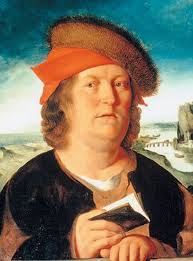 Мінез туралы алғашқы ғылыми түсініктер ерте заманнан келеді, ол әр адамның өзіндік адамгершілік қасиеттерінің мен ойларының боларын сипаттаған Аристотельдің есімімен байланысты. Оның шәкірті, ежелгі грек философы Теофраст (б.э.д. 372-287) адами ерекшеліктерді жүйелеп, оның 30 қасиетін көрсеткен, мысалы: сайқал, жасапмаз, сөзшең, т.б. Теофраст өзінің «Этические характеры» тракты арқылы ғылымға «мінез» (грек. сharacter – қасиет, сапа) терминін енгізген. Кейіннен, француз жазушысы Ж. Лабрюйер (1645-1696) ұзақ уақыт бойында зиялы қауымның қылықтарын бақылай келе, мінездің мыңнан аса типтік қасиеттірін сипаттаған. Психологияның басты мақсаты тұлға мен мінезді зерттеу деп есептеген А.Ф. Лазурский (1874-1917) мінездің мәнін, құрылымын, типтерін және дамуын қарастыратын психология ғылымының бір саласы – мінезнаманы жасады.
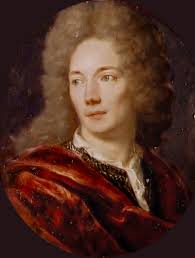 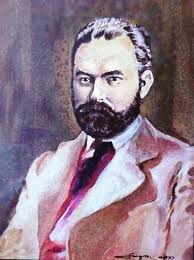 К.К. Платонов мінез сапаларының үш басты ерекшелігін анықтаған: олар айқын көрінуі керек, басқа қасиеттерімен тығыз байланыста болуы тиіс және әрекеттің әр түрінде жүйелі көрініп отыруы қажет.«Тұлға сипаты» және «мінез сапалары» ұғымдары, көбінекей синонимдер ретінде қолданыады, алайда оларды айыра білуіміз керек. Психологиялық түсінік ретінде тұлға, өзінің бір ғана құраушы бөлігі болып табылатын, мінезге қарағанда әлдеқайда ауқымды. Тұлғаның өзегі - қажеттілікті-мотивациялық аймақ. Жетекші мотивтер, құндылықтар және мақсаттар тұлға бағыттылығын анықтайды. Тұлға сипатының құрамына оның бағыттылығын анықтайтын қасиеттері енеді. Өзінің басты құндылықтарына қол жеткізу үшін адам түрліше мінез сапаларын таныта не оларды өзгерте алады. Сондықтан, тұлға мінезге қарағанда әлдеқайда жоғары инстанция.
Адам өмірі қарым-қатынасқан адамдарымен, тәрбие алу жағдайларымен ерекшеленеді. Сонымен қатар даралық дамудың табиғи алғышарттары да әр түрлі. Сондықтан, әр адамда тек өзіне ғана тән, қайталанбас мінез бітістері мен сапаларының бірлігі қалыптасады. Алайда, мінез даралық ерекшелік көрсеткіші болуымен қоса, басқа адамдармен ортақ қырларымен танымал. Ұқсас жағдайларда, бір ортада өмір сүретін адамдар үшін типтік мінез бітістері тән. Мәселен, бұрынырақта еліміздегі адамдарға нұсқаумен жүру, енжарлық, тәртіптілік тән болса, қазірде өзбетті, тәуелсіз, бастамашыл адамдар жиі кезігеді. Осыған қоса, қоғамның әр мүшесі басқа нақты бір топтың мүшесі болып табылады, ол: отбасы, оқу тобы, өндіріс ұжымы, түрліше ресми емес топтар. Олардың әрқайсы адамның мінезінде өзіндік рең қалдырады. Мінездің мәні - даралық және типтік ерекшеліктердің бірлігінде. Кез-келген қатынас мінезқалыптастырушы болмайды, тек өмірлік маңызды қажеттіліктерді қанағаттандырумен байланысты, материалды және рухани қажеттіліктермен байланыстылары ғана. Ең алдымен бұл қоғамға, басқа адамдарға, еңбекке, өзіне, заттарға қатынасы.Қоғамға және өзге адамдарға қатынас адамгершілік қасиеттерді қалыптастырады. Ізгіліктілік, шыншылдық, әділеттілік – адамгершілік дамудың жоғары сатысын сипаттайды. Өзімшілдік, қатігездік, жалғандық, керісінше, мінездегі адамгершіліктің таяздығына көрсеткіш. Басқа адамдармен қатынаста коммуникативті қатынастар ерекше орын алады: мейірмандық, елгезектік, сезімталдық, ашықтық, шыншылдық, сыпайылық. Мұндай мінез сапаларының иегері түрліше жағдайларда тиімді қарым-қатынаста бола алады: отбасында, жұмыста, әрәптестерімен, достарымен. Олар әлеуметтік-мәдени айырмашылықтарға қатысты туындайтын психологиялық бөгеттерді, не қарым-қатынас барысында пайда болған негативті сезімдерді, мысалы, сенімсіздік, қызғаныш, жаратпаушылықты, оңай жеңеді.
19 ғасырда фрнацуз алымы А. Бен мінезді тек психологиялық ерекшелік, дара адамның ақыл ойы мен сезімінің және ерік ерекшелгінің қасиеті  деп санады. Т. Рибо мінезді сезім мен ерік ерекшелігі десе, ал орыс дәрігері және педагогы П.Ф. Лесгафт ерік қасиеті деді. И. Кант мінезді темпераментпен салыстыра отырып, оны адамның жүе пайда болатын қаситеі деп анықтады. Сондай-ақ ол адамның даралық қасиеттеріндегі туа пайда ьолатын ерекшеліктері мен жүре пайда болатын ерекшеліктерді бөліп көрсетті. Ал Малапер Фуле, т.б. мінездің туа пайда болуымен қатар жүре пайда болатын ерекшеліктері де бар еді
Тәжірибеде «қабілет» сөзінің алуан түрлі салада кең қолданыста қолданылатын сөз екенін атап өтуіміз керек. Әдетте, қабілетпен қандай да бір немесе бірнеше іс-әрекеттің табысты орындалу шарттары болып табылатын дербес ерекшеліктер түсіндіріледі. Алайда «қабілет» термині психологияда оның бұрыннан және кеңінен қолданғанына қарамастан, көптеген авторлар бірнеше тмәнде түсіндіреді. Егер қазіргі кездегі қабілетті зерттеу барлы мүмкін нұсқаларды жинақтаса, онда оларды үш негізгі тике бөлуге болады. Бірінші жағдайда, қабілетпен барлық мүмкін психикалық процестер мен жағдайлардың жиынтығы түсіндірілед. Бұл қабілет терминінің неғұрлым кеңірек және ең көне түсіндірмесі. Екіншіден, қабілетпен іс-әрекеттің сан алуан түрлерін адамдардың табысты орындауын қамтамасыз ететініскелік пен дағдылар, жалпы және арнайы білімнің дамуының жоғары деңгейі түсіндіріледі. Аталмыш анықтама XVII-XIX ғасырдың психологиясында пайда болып, қабылданған және қазіргі кезде де жеткілікті дәрежеде жиі кездеседі. Үшіншіден, бұл біліммен, іскерлікпен және дағдымен сәйкес келмейтін, тек ғана олардың тәжірибеде тиімді пайдалануына негізделген.
15.Отандық психологияда қабілетті тәжірибелік зерттеу көбінесе соңғы ықпал негізінде құрылуда. Оның дамуына үлкен үлес қосқан отандық белгілі ғалым  - Б. М. Теплов. Ол «қабілеттің» төмендегідей негізгі үш типін бөліп көрсетті.Біріншіден, қабілетпен бір адамынң келесісінен өзгешеленентін дербес психологиялық ерекшеліктер түсіндіріледі; барлық адамдар бірдей болатын қатынаста қасиеттілік туралы сөз болған жерде қабілеттік туралы ешкім сөз етпейді. Екіншіден, қабілет деп қандай да бір немесе көптеген әрекеттердің орындалуының табыстылығына қатысы бар жалпы алғанда дербес ерекшеліктерді айтады.Үшіншіден, «қабілет» түсінігі аталмыш адамда қалыптастырылған дағдылар мен немесе іскерлікпен, сол білімділікпен сәйкес келмейді.
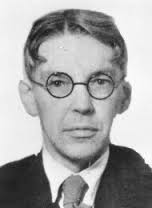 Ең қызығы көптеген зерттеушілер қолданбалы есептерді шешуде қабілеттер генезиі мәселесін пйдаланбайды. Н.С. Лейтес бойынша: балалық шақта жас ерекшелік дамудың ішкі жағдайлары қабілеттердің қалыптасу факторы болып табылады. Лейтес жастық шақта дамудың ішкі жағдайы  ретінде бейімділікті көрсетеді. Оның рөлі: бейімділік қабілеттің алдынада жүреді, дамудың алдында жүредәі және дамудың негізгі факторларының бірі ми қатысатын процестерге жағымды эмоциялық күй береді, еңбекқолқты жоғарылатады, ұйқыдағы күштерді оятады.
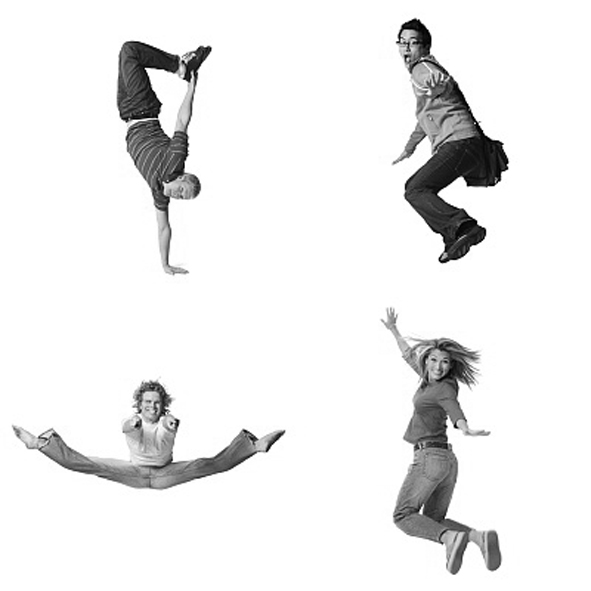 50-60 жылдары, Ананьев Б.Г., Ковалев А.Г., Крутецкий В.А., Леоньтев А.Н., Платонов К. К., Рубенштейн С.Л., Дружинин В.Н., және тағы басқа кеңестік зерттеушілердің еңбектерінің арқасында қабілет мәселесінің барлық басты аспектілерін ғылыми тұрғыда түсінуге маңызды қадам жасалды. С.Л. Рубенштейн 30-ы жылдары қабілетке байланыстыөз көзқараын айта бастайды. Оның алғашқы жұмысының мазмұны кеңірек «Жалпы психология негіздері» оқулығында баяндалды
Психологияда қабілеттің даму деңгейін жіктеудің төмендегідей түрлері жиі кездеседі: қабілеттілік, дарындылық, таланттық, данышпандық.
Зейін қойып,  көңіл бөлгендеріңізге рақмет!
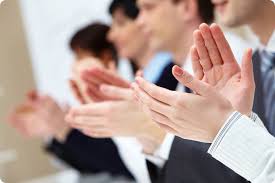